Therapeutic Crisis Intervention: De-Escalation Techniques
Elizabeth Smith
English Language Fellow
Objectives:
Identify emotional triggers

Understand Body Language

Practice Effective “Active Listening”

Learn De-escalation strategies
What is an “Emotional Crisis”?
Potentially violent
 self, other students, teacher
Not conducive to teaching and learning
“Outbursts,” “tantrums,”
NOT out right defiance
The Pyschology of Teaching
Teaching is social human and emotional
Hormonal changes (adolescents)
Cognitive stages as age appropriate
Individual Internal Factors:
Mental health, family situations, effects of poverty, sleep deprivation, self-esteem, exposure to diversity
Environmental Triggers
What distracts you as a learner?  What can create a frustrating learning environment?

Ex:  “I am partially hearing impaired, therefore it is very frustrating for me to teach/learn when there are loud noises outside like lawn mowers, music or parades.”

Turn and talk with a partner
Creating a Safe Classroom Environment
Seating Arrangements
Room organization/Desk placement
Material availability
Temperature control
Time of Day
Sun exposure
Hunger/Ample Energy
Clutter vs. Organization
Physical space as reflection of our mental space
*Maintain structure, predictability and routines
Importance of Body Language
Body Line up experiment!
Physical Factors to Consider
Eye contact
Gender differences
Cultural differences
Height/size differences
Individual body boundaries
Personalities
Behavioral Cues for Aggression
Verbal Cues
What is being said
HOW it is being said (volume, speed, silence)

Physical Behavioral Cues
Pacing back and forth
Fidgeting 
hyperactive or nervous?  Not like baseline self?
Name calling
Cursing
Posture
De-escalation Techniques and Prevention Strategies
Managing the setting
Remove weapons (ANY potential weapon), stimulating lights, noises, crowdingchaos
Nonverbal techniques
Silence
nod
soft voice
eye contact
Active Listening
Beforehand, ask self: How do I feel right now?
Comfortable personal space
Same level
Eye contact
Nodding
Leaning in
“What I hear you saying is…”
Role Play Practice
1. Model Example

2. Role Play

3. Reflect and Feedback for partner
Reminders
Prevent crises by classroom structures and routines 
Be physically aware
Actively listen to upset students
Preventing and de-escalating emotional crises is part of our primary job responsibilities
Questions or Comments?
Thank you very much for your time!  Stay in touch!

Elizabeth Smith
English Language Fellow, CCNN
elfsmith@ccnn.org.ni 



			
“English Language Fellow Nicaragua”
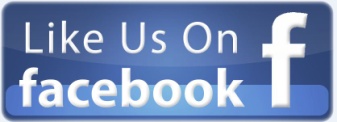